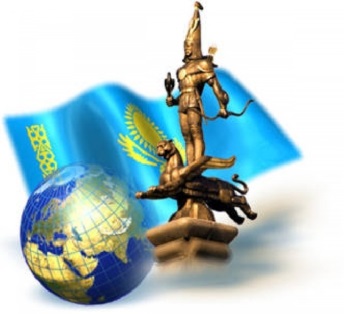 Қазақстан Республикасы
Білім және ғылым министрлігі
«№11 колледж»
Мемлекеттік коммуналдық қазыналық 
кәсіпорыны
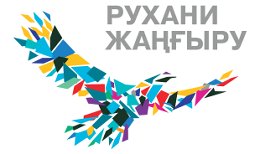 «Sanaly Urpaq» 
жобасы    
«Адал ұрпақ – жарқын болашақ»
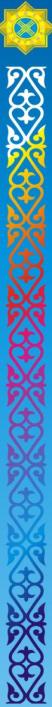 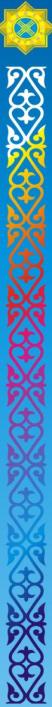 Қазығұрт - 2019 жыл
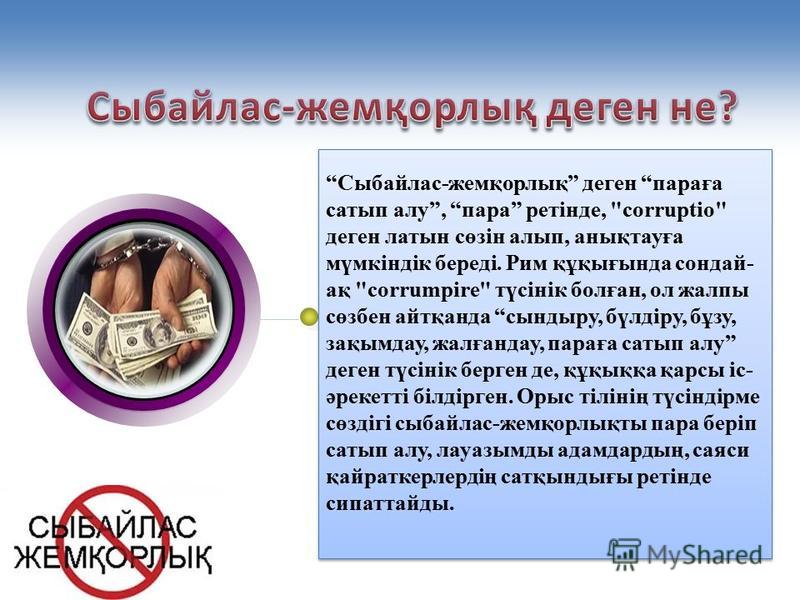 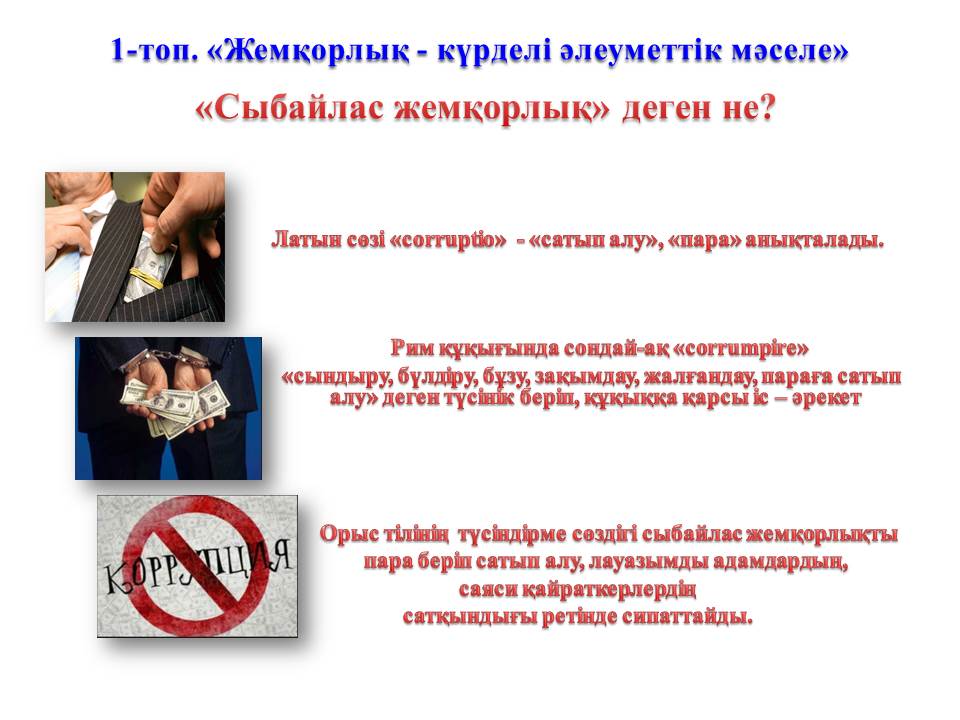 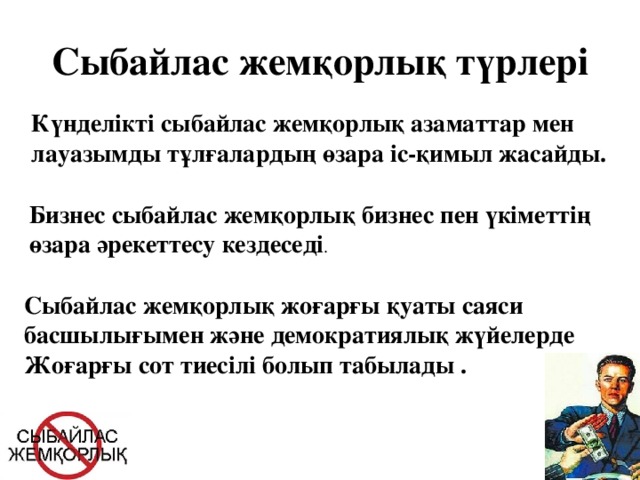 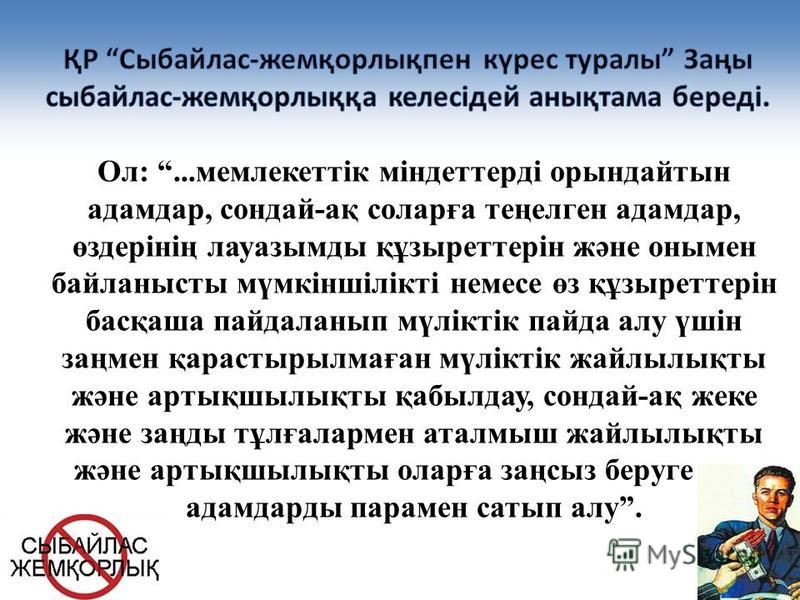 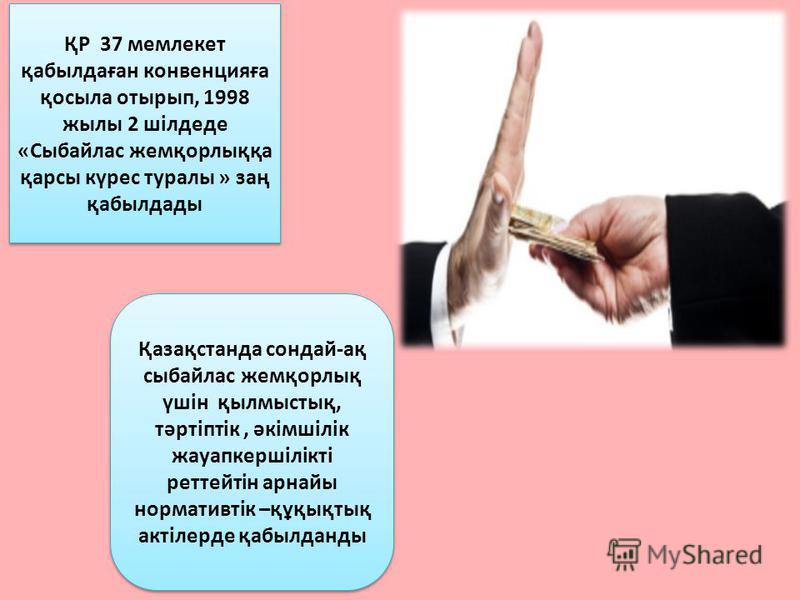 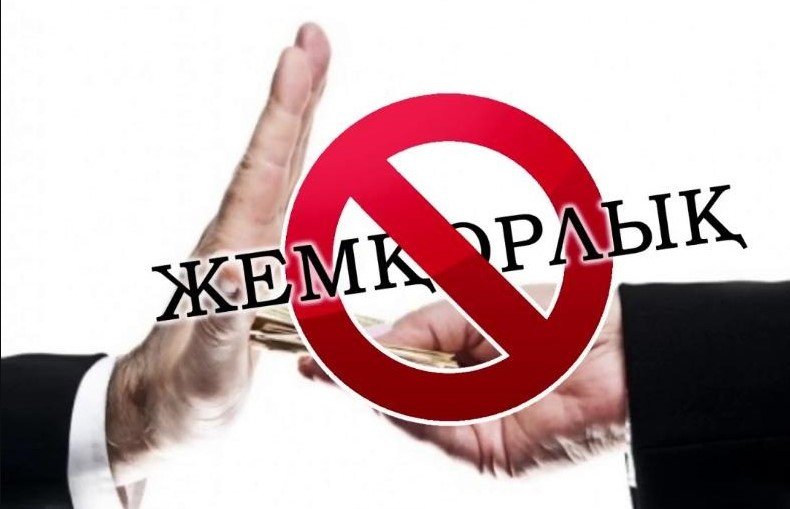